Фоторепортаж о проведении мероприятий  
по профилактике  пожарной безопасности в группе старшего дошкольного возраста №12
в рамках профилактической операции 
«Горящий район» с 01.02.2021 по 28.02.2021 год
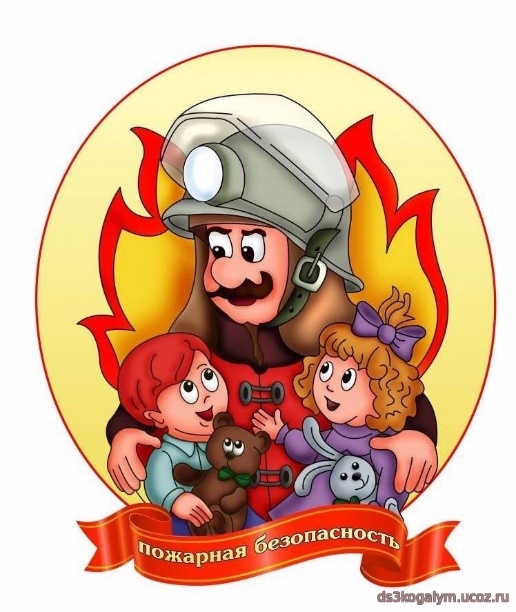 Воспитатели: Платонова А.П., воспитатель
                         Ермолаева Е.В., воспитатель
Игра «Найди пожароопасные предметы»
Беседа с детьми «Огонь и укротитель огня»
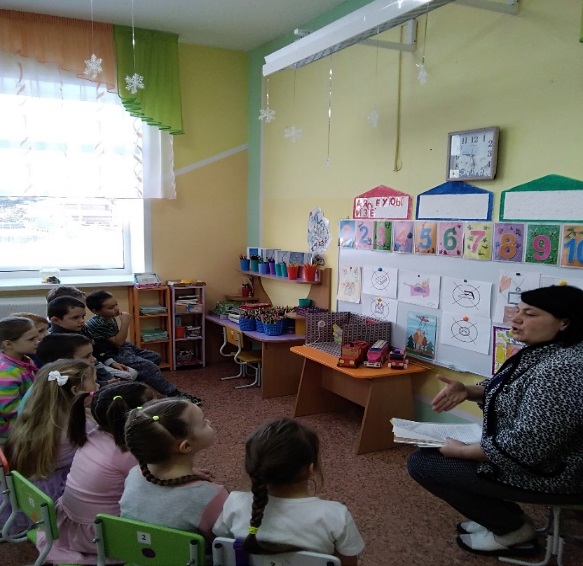 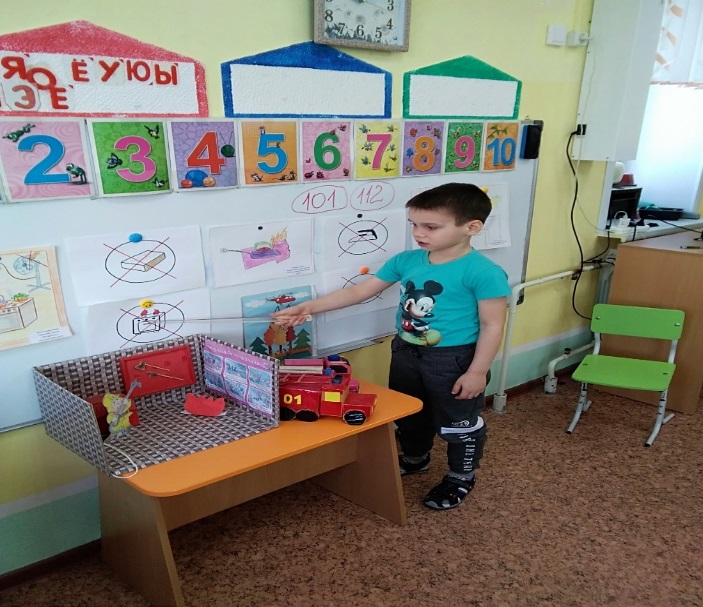 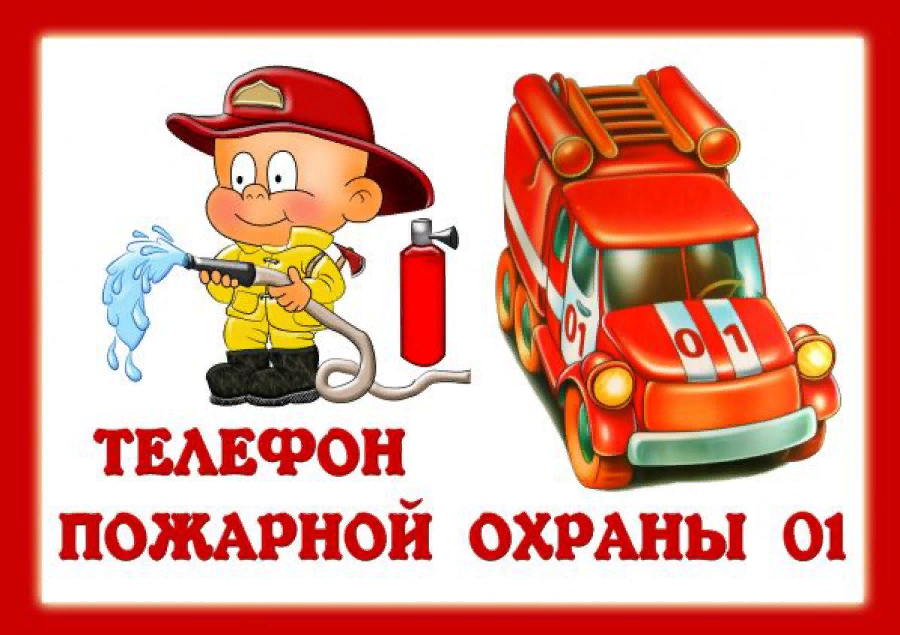 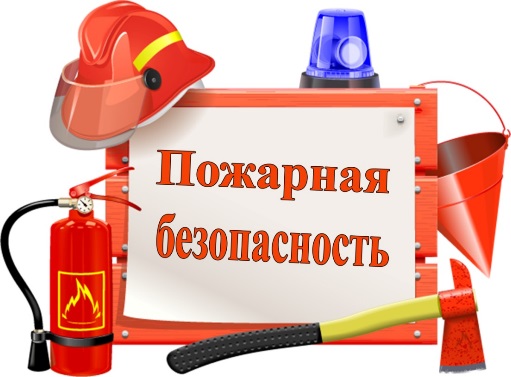 Выставка детских рисунков
Рисование  «Не шути с огнем»
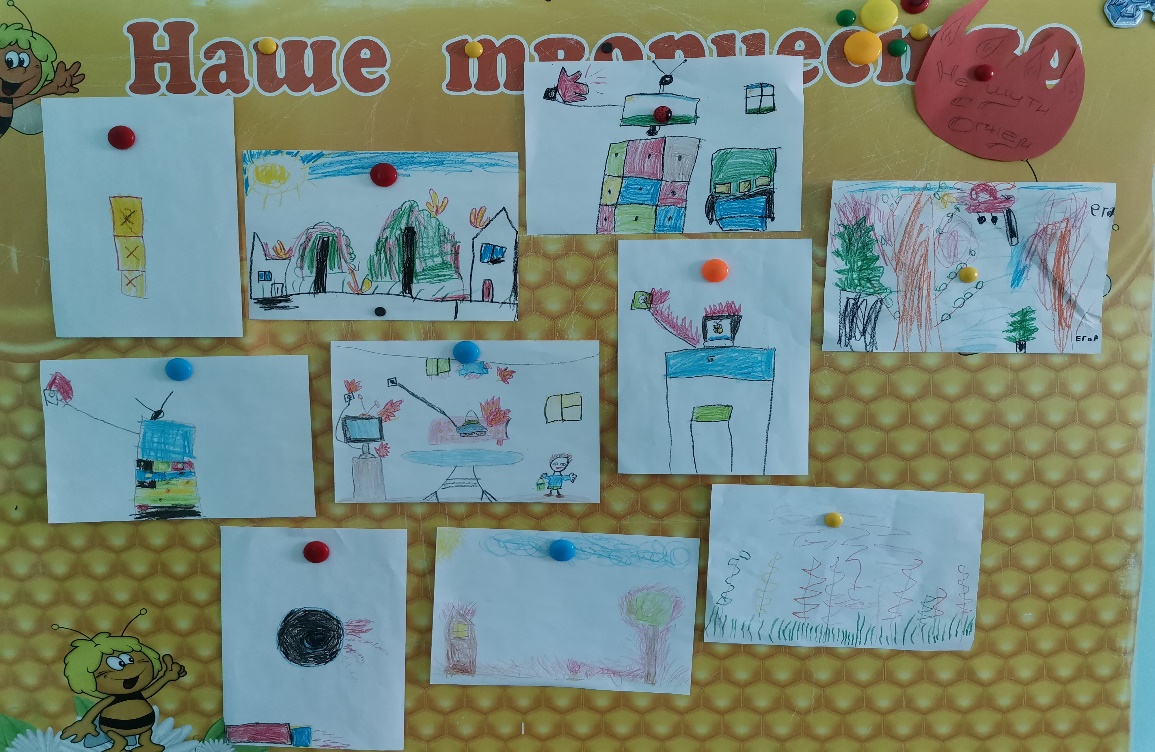 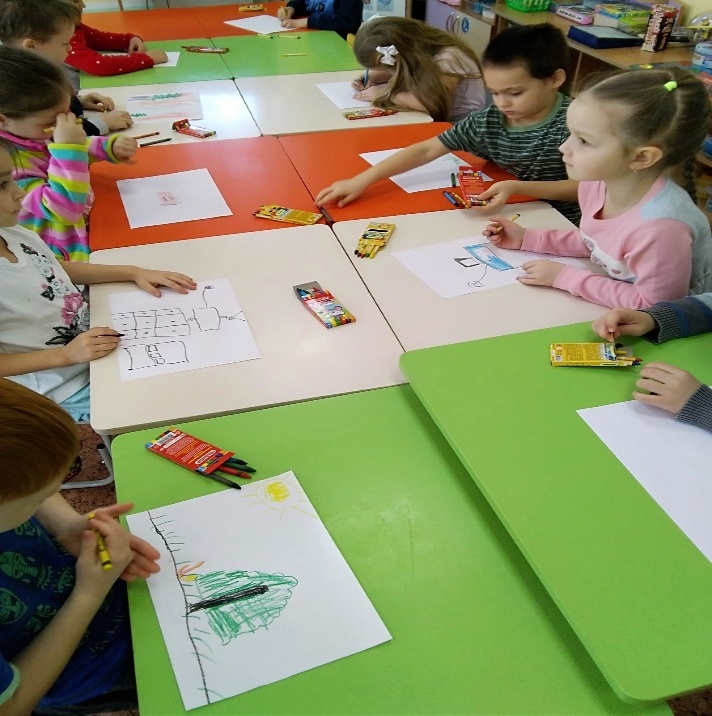 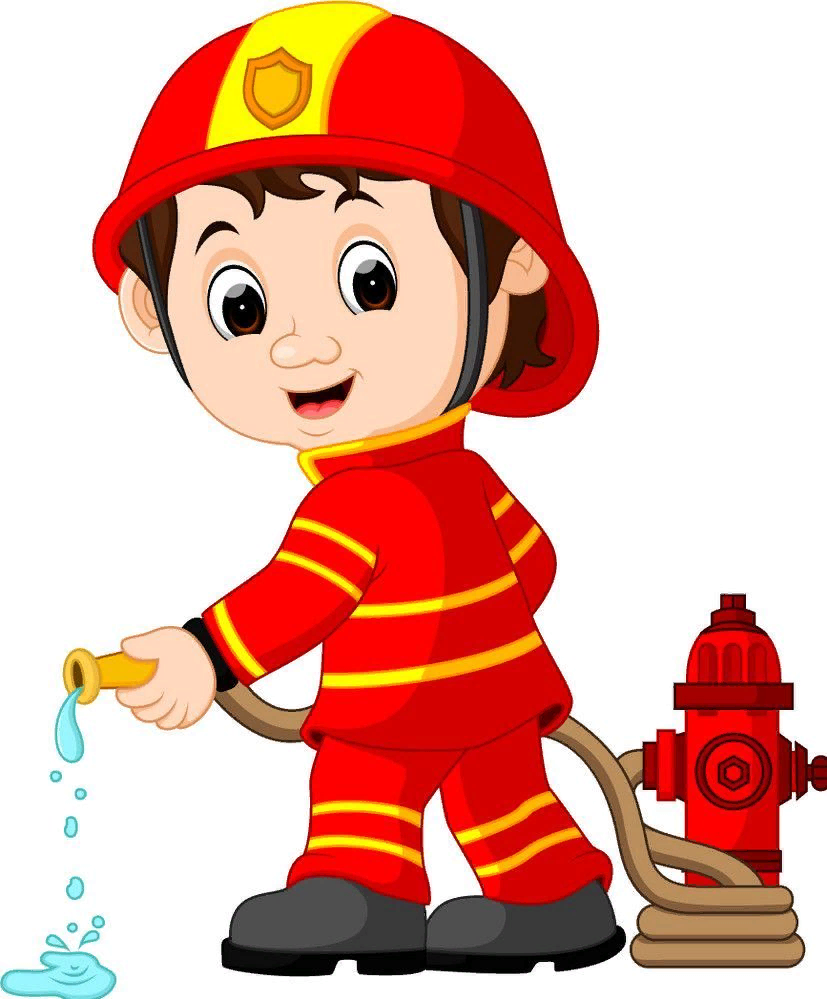 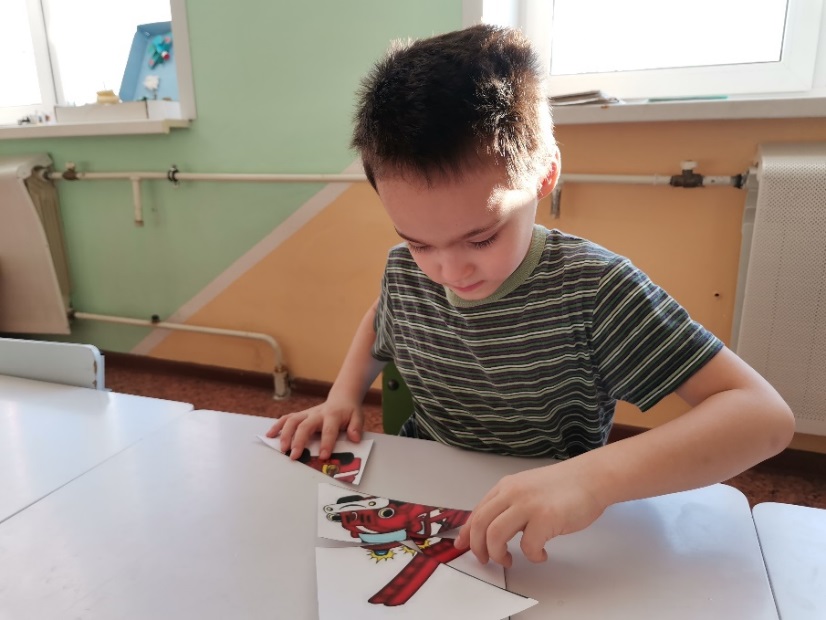 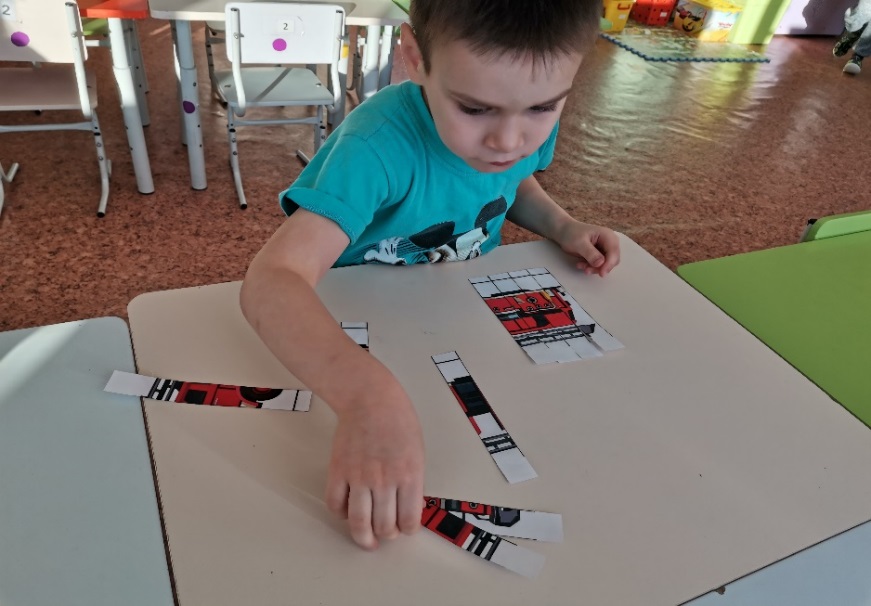 Дидактическое           упражнение «Разрезные картинки»
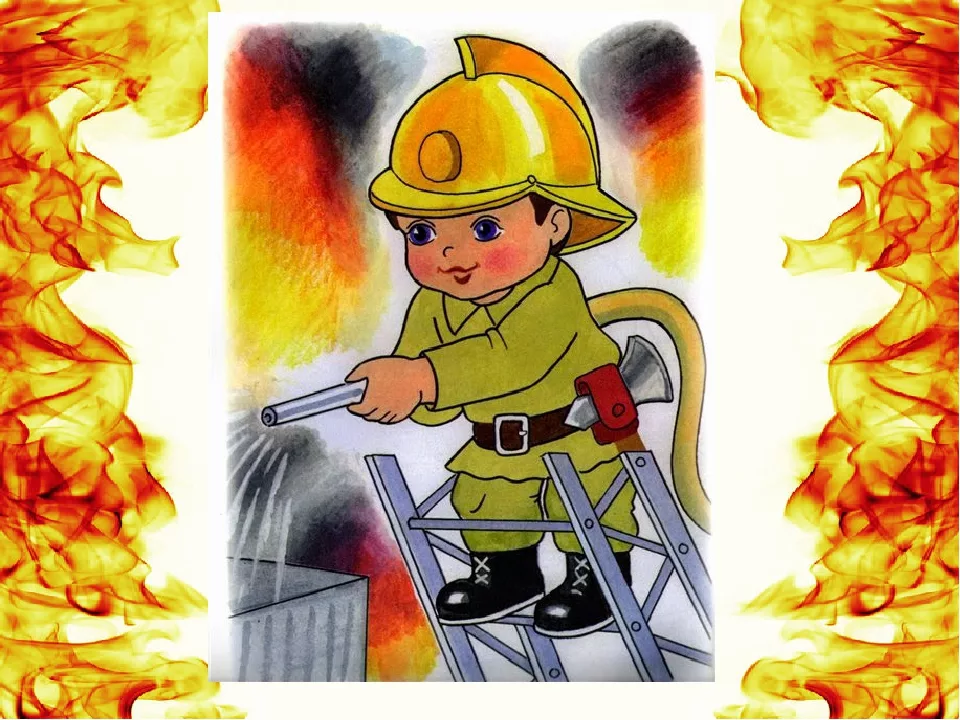 Работа с дидактическим пособием
Консультации и памятки
 для  родителей
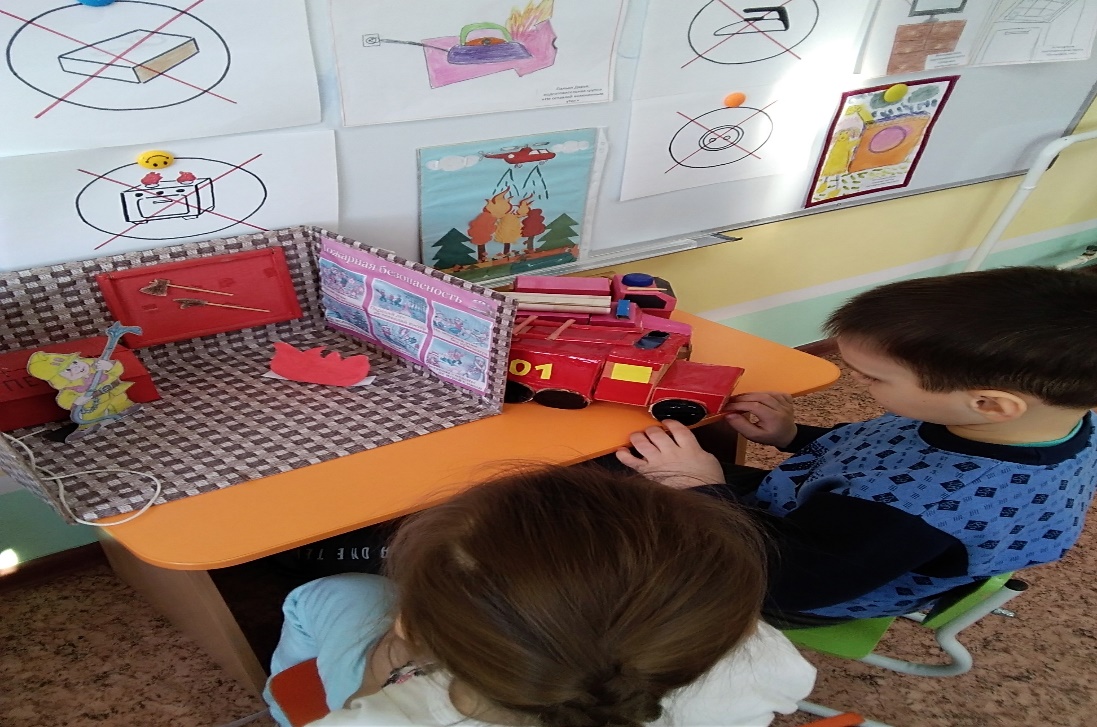 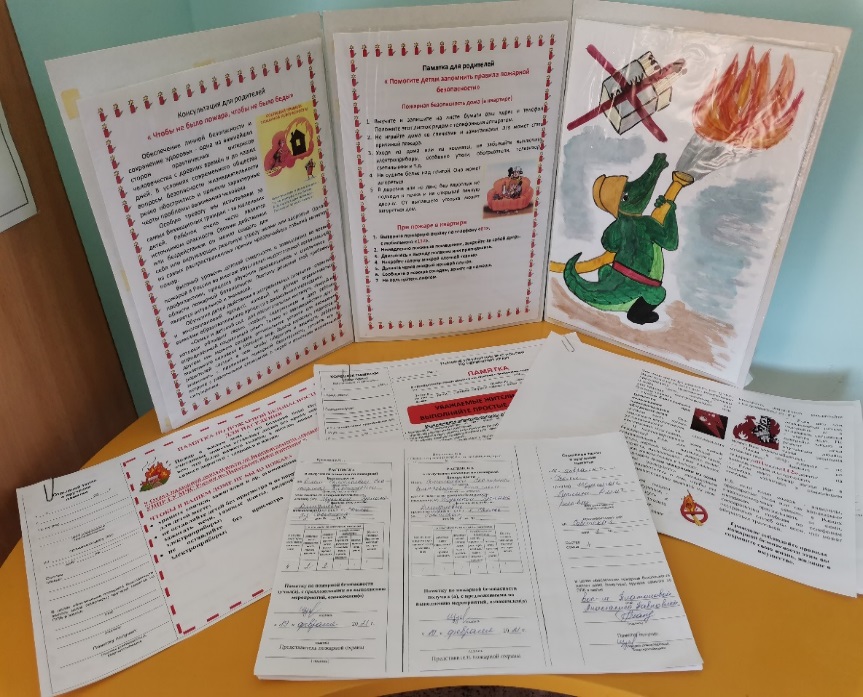